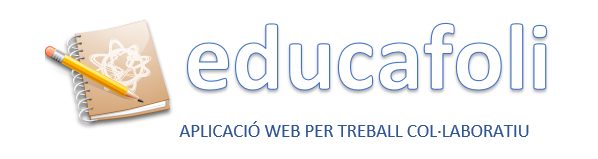 TFC - Antoni Romanos Arasa
Consultor: Ferran Prados
Professor: Atanasi Daradoumis Haralabus
2on Semestre
Curs 2015-2016
Principals Objectius del treball:
Aprendre a gestionar i documentar un projecte.
Repassar coneixements adquirits durant els estudis.
Aprendre a crear lloc web amb tecnologies HTML, CSS3, Javascript, mySQL i PHP.
Crear l’aplicació per permetre compartir informació en l’àmbit docent.
Educafoli:Projecte per la creació d’una aplicació Web per treball col·laboratiu.
educafoli - Antoni Romanos - Juny 2016
2
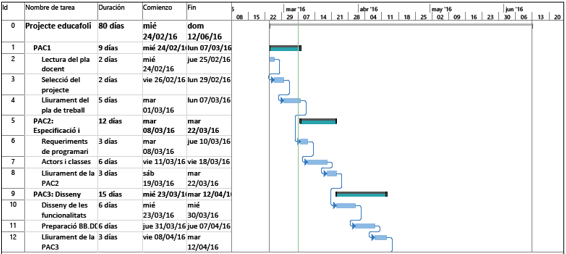 Planificació
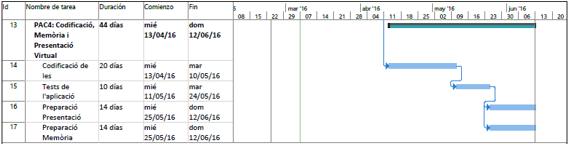 educafoli - Antoni Romanos - Juny 2016
3
No funcionals: No haurien d’influir en el comportament de la aplicació.
Sistemes operatius.
Motors de BB.DD. Serveis que ofereix el servidor.
Connexió a la xarxa.
Funcionals: Descriuen el comportament de la aplicació. Què ha de fer.
Actors implicats.
Relacions entre actors i tasques que han de poder realitzar.
Anàlisi i especificació.Requeriments:
educafoli - Antoni Romanos - Juny 2016
4
X – Multi plataforma
Apache
MariaDB
PHP
Perl
Anàlisi i especificació.
Requeriments No funcionals:
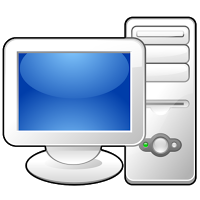 Equip amb:
Windows 10 (64 bits)
Processador AMD Athlon X2 270 3.40Ghz
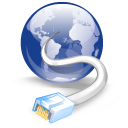 Connexió a Internet.
Allotjament a servidor extern:
http://liverpool.uoc.es/~antonio
educafoli - Antoni Romanos - Juny 2016
5
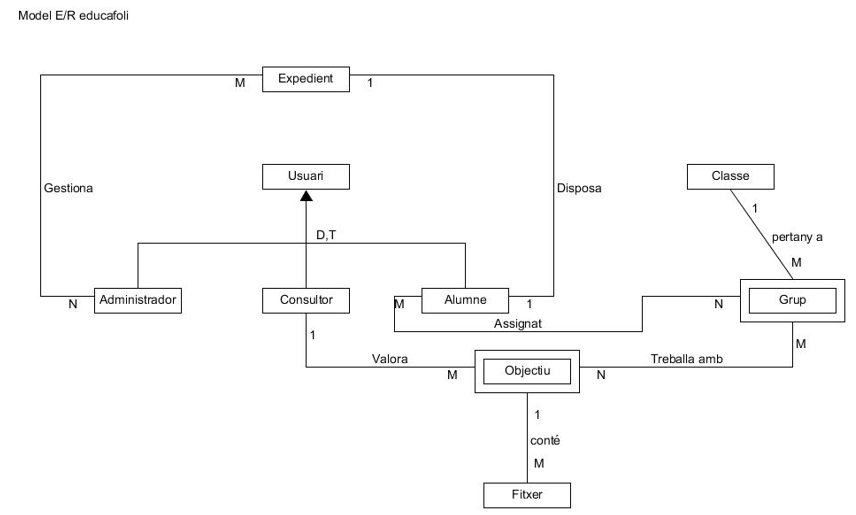 Anàlisi i especificació.RequerimentsFuncionals
educafoli - Antoni Romanos - Juny 2016
6
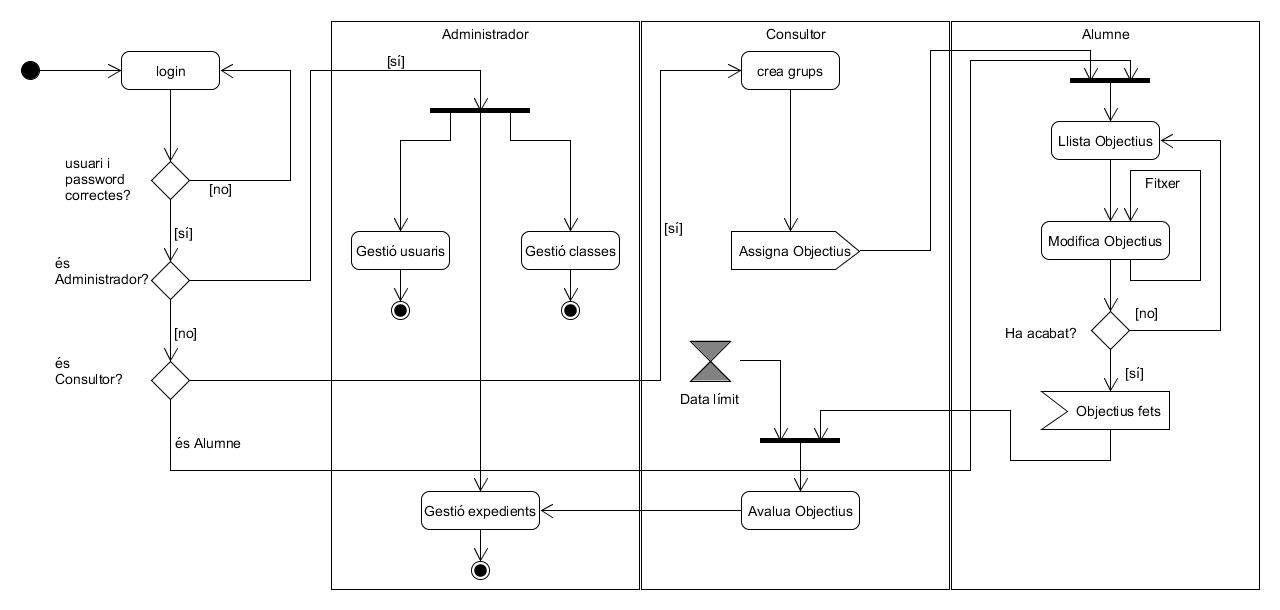 Disseny.Diagrama d’Activitats
educafoli - Antoni Romanos - Juny 2016
7
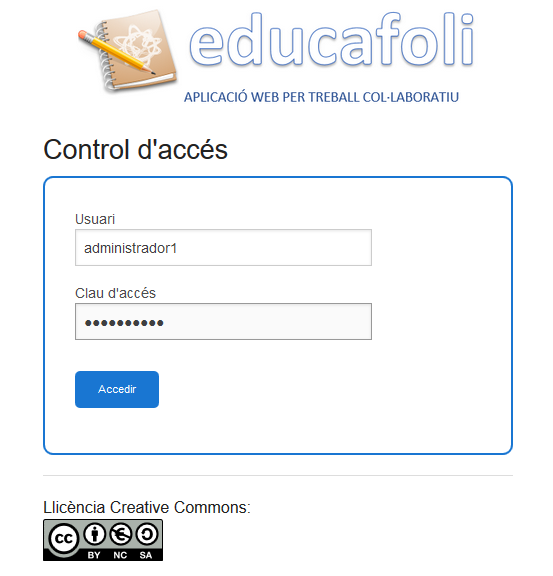 Disseny.Interfícies d’usuaris.Control accés:
educafoli - Antoni Romanos - Juny 2016
8
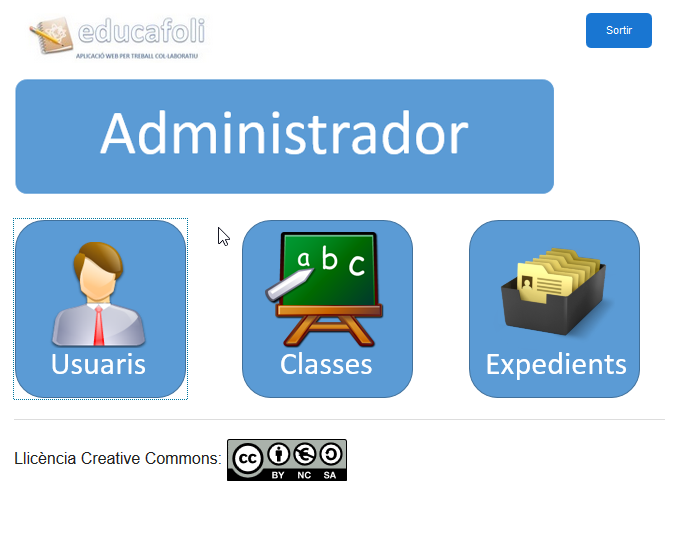 Disseny.Interfícies d’usuaris.Exemple:Administrador.
educafoli - Antoni Romanos - Juny 2016
9
Conclusions:
L’aplicació implementa solucions amb llenguatges HTML, CSS3, Javascript, mySQL i PHP.
Disponibilitat de recursos limitats no permeten codificar totes les funcionalitats desitjades.
Personalment, aquest treball m’ha permès aprendre com documentar i implementar un projecte. I a conèixer la importància d’una bona planificació, la qual s’assoleix amb d’experiència. També he après a utilitzar els llenguatges de codificació indicats
educafoli - Antoni Romanos - Juny 2016
10
Agraïments:
Als pares, Montse i J.Antonio, pel seu recolzament que m’han permès realitzar els estudis i formar-me.
Al meu consultor Ferran Prados Carrasco, per les seves indicacions i per facilitar-me l’allotjament web.
educafoli - Antoni Romanos - Juny 2016
11